আজকের ক্লাসে           সবাইকে স্বাগত
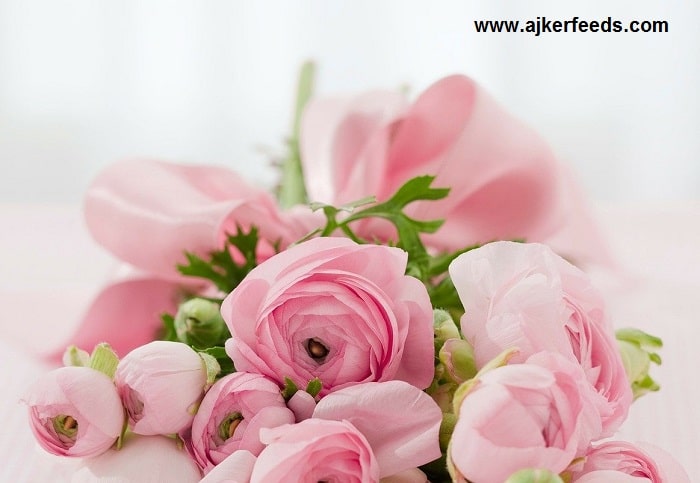 শিক্ষক পরিচিতি
কামরুন নাহার
সহকারী শিক্ষক
পাইথল সরকারি প্রাথমিক বিদ্যালয়
গফরগাঁও, ময়মনসিংহ।
পাঠ পরিচিতি
শ্রেণিঃ তৃতীয়
 বিষয়ঃ বাংলাদেশ ও বিশ্বপরিচয়
 অধ্যায়ঃ দশ
পাঠঃ বঙ্গবন্ধু ও মুক্তিযুদ্ধ
পাঠ্যাংশঃ ১৯৭১ সালের……..কাজ করব। 
সময়ঃ ৩৫ মিনিট।
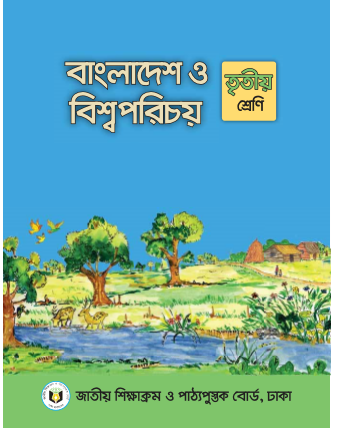 শিখনফলঃ এই পাঠ শেষে শিক্ষার্থীরা শিখবে...
১৪.১.১: জাতির পিতার জীবনী সংক্ষেপে বলতে পারবে।
১৪.১.২: বাংলাদেশের স্বাধীনতা অর্জনে জাতির পিতার অবদান উল্লেখ করতে পারবে।
চলো আমরা কিছু ছবি দেখি
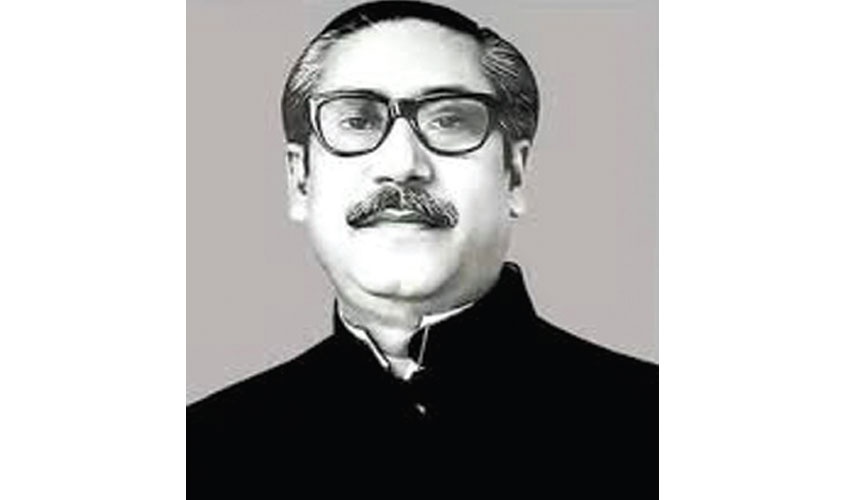 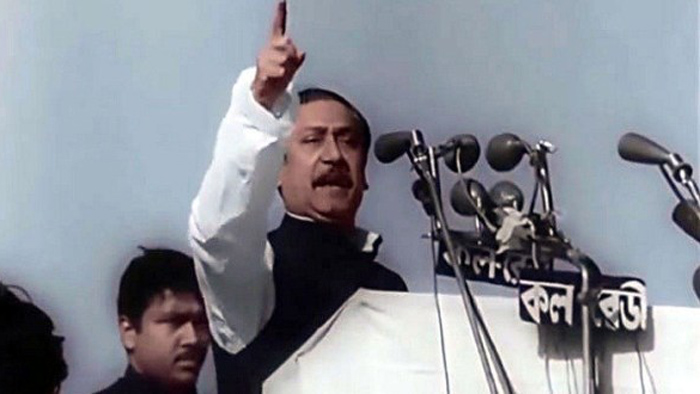 বঙ্গবন্ধু শেখ মুজিবুর রহমান
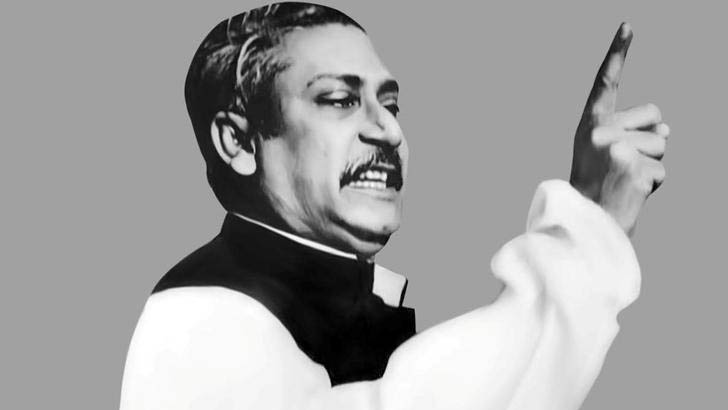 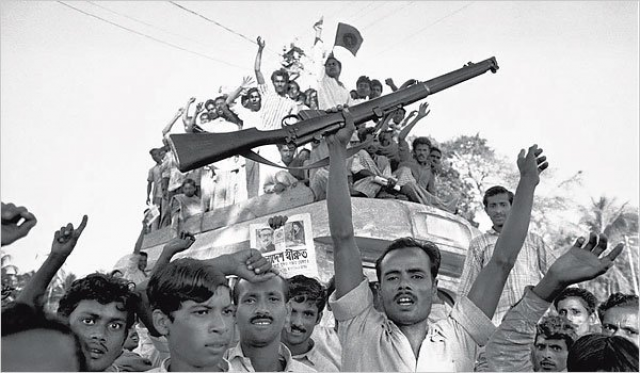 বঙ্গবন্ধু শেখ মুজিবুর রহমান
আজকের পাঠঃ
বঙ্গবন্ধু ও মুক্তিযুদ্ধ
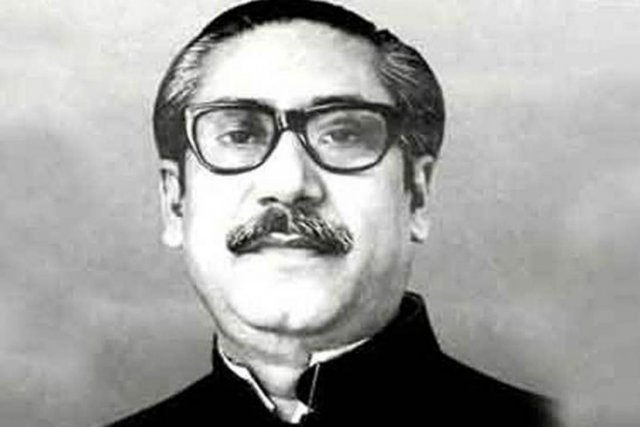 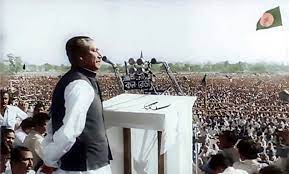 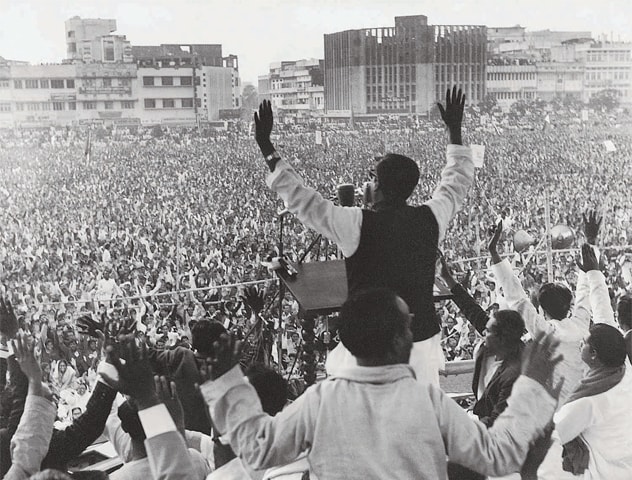 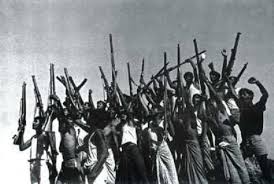 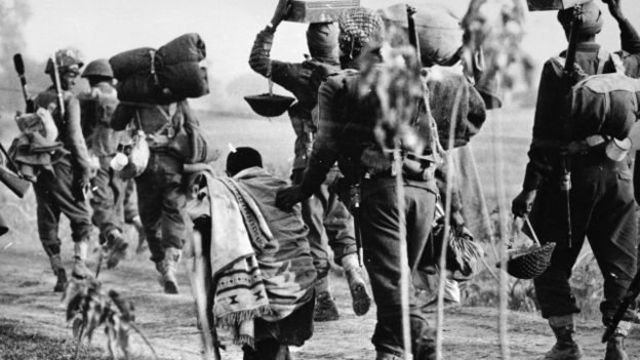 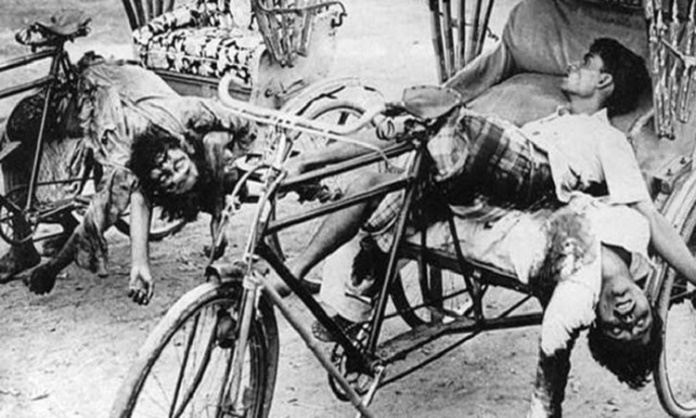 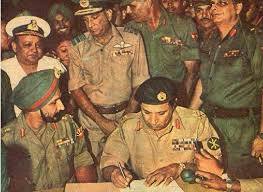 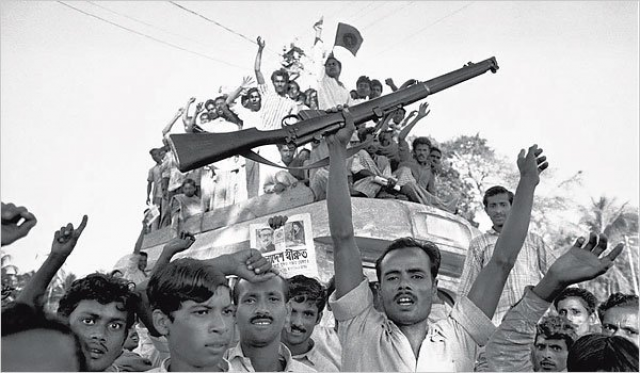 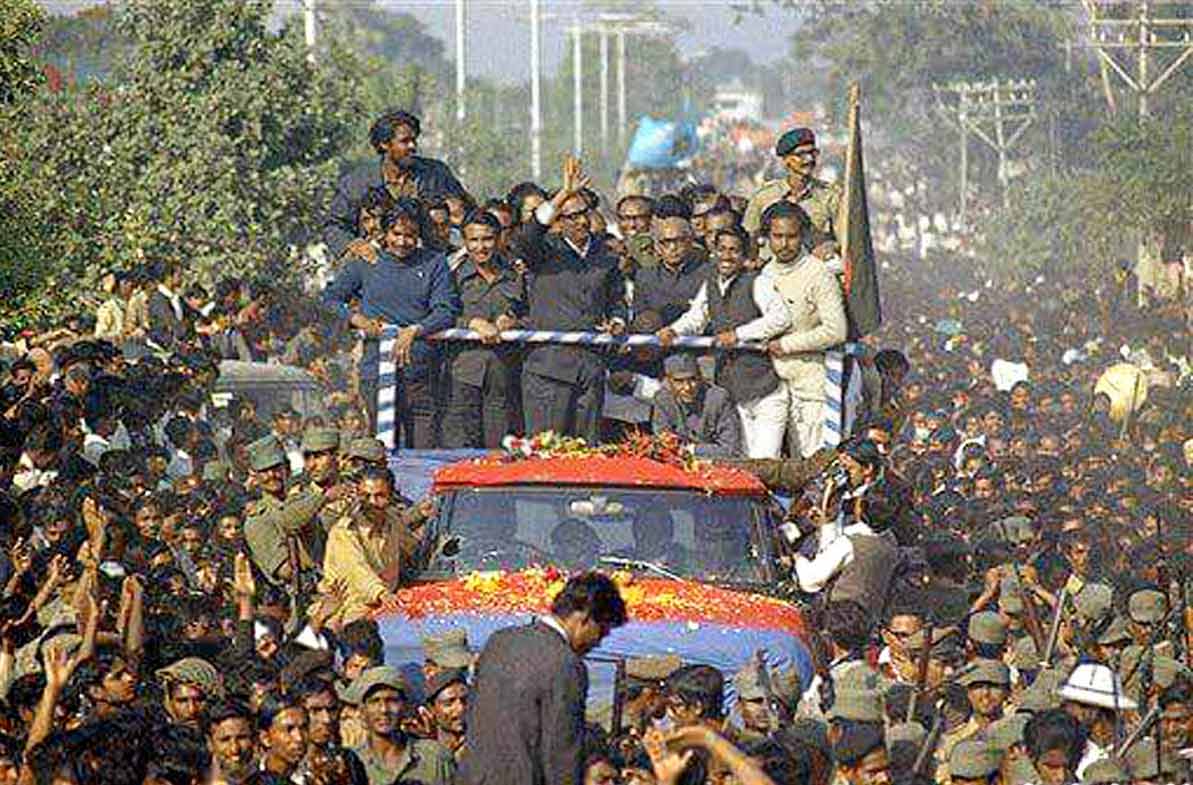 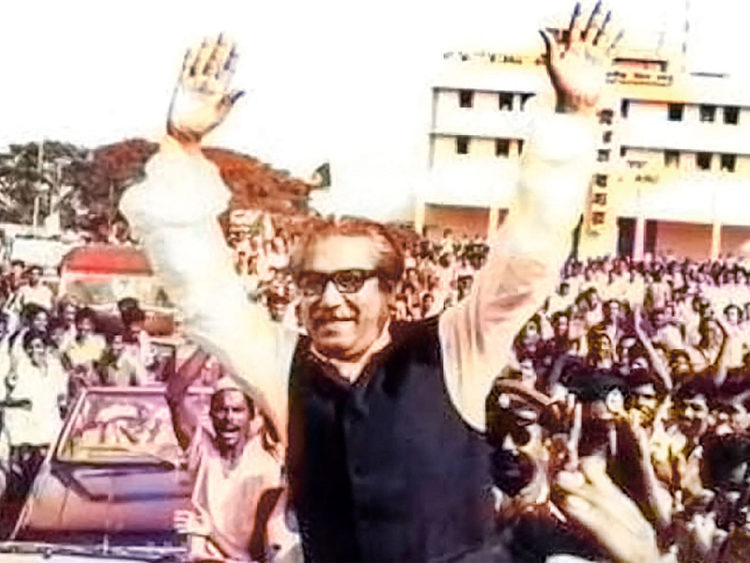 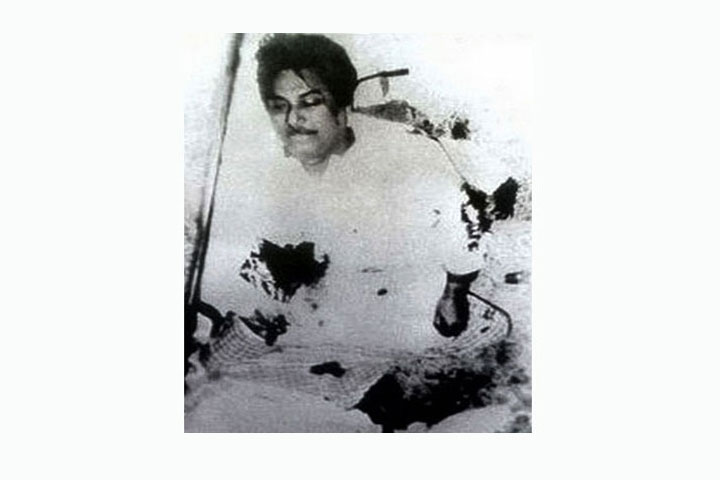 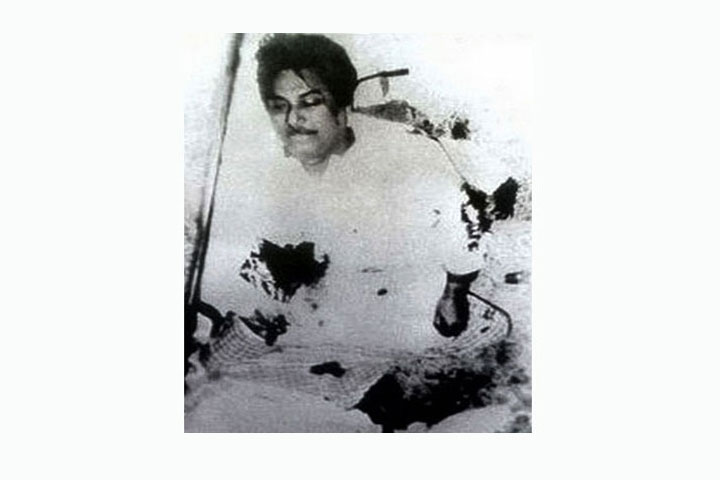 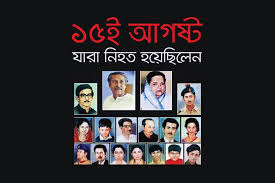 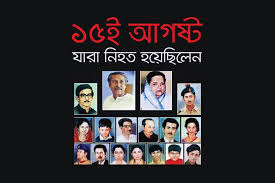 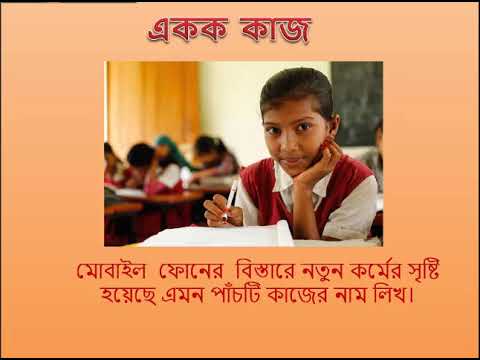 একক কাজ
সঠিক উত্তরের পাশে টিক  চিহ্ন দাও।
কবে বাংলাদেশের স্বাধীনতা ঘোষণা করা হয়?
ক) ৭ই মার্চ
খ) ২৫শে মার্চ
গ) ২৬শে মার্চ
ঘ) ১৬ই ডিসেম্বর
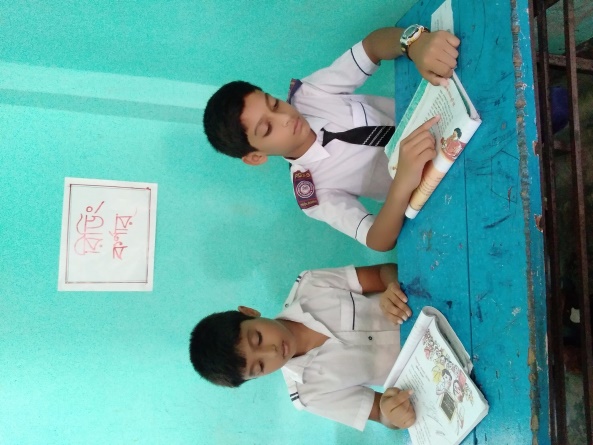 জোড়ায় কাজ
বাংলাদেশ কখন স্বাধীনতা অর্জন করে? 
১৯৭৫ সালে কী হয়েছিল তা লেখ।
জোড়ায় কাজ
১৯৭১ সালের উল্লেখযোগ্য ঘটনাগুলো  তারিখের পাশে লেখ।
দলীয় কাজ
বঙ্গবন্ধুর ছবি সংগ্রহ করে একটি অ্যালবাম তৈরি কর।
পাঠ্য বইয়ের সাথে সংযোগ
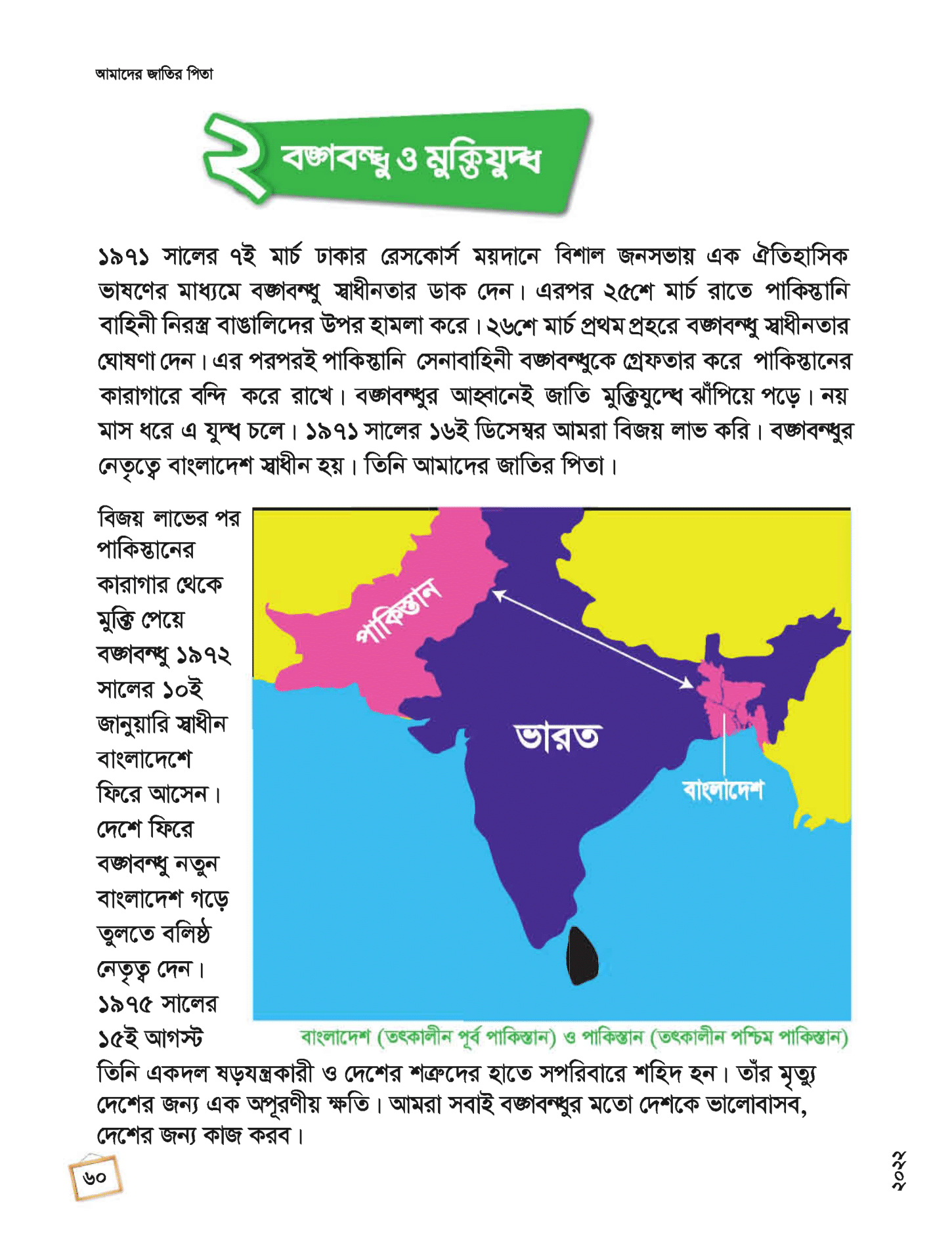 তোমরা বইয়ের ৬০ নংপৃষ্ঠা খোল এবং নীরবে পড়
মূল্যায়ন
মুক্তিযুদ্ধ কত মাস ধরে স্থায়ী হয়েছিল?
মুক্তিযুদ্ধের সময় বঙ্গবন্ধু কোথায় বন্দি ছিলেন?
বঙ্গবন্ধু কোন তারিখে দেশে ফিরে আসেন?
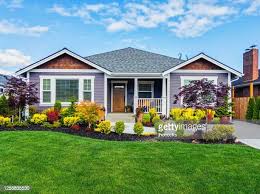 বাড়ির কাজ
আমরা কেন বঙ্গবন্ধুকে জাতির পিতা বলি সে সম্পর্কে
চারটি বাক্য লিখে আনবে।
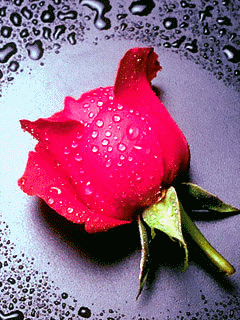 সবাইকে ধন্যবাদ।